Kommunikasjon i matematikk handlar om at elevane bruker matematisk språk i samtalar, argumentasjon og resonnement. Elevane må få høve til å bruke matematiske representasjonar i ulike samanhengar gjennom eigne erfaringar og matematiske samtalar (Utdanningsdirektoratet, 2020).
Modul 2 Kommunikasjon
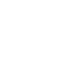 Click to edit Master title style
Tidsbruk: 180 minutter + utprøving med elever
Om modulen
Denne modulen legger spesielt vekt på
kjerneelementet Representasjon og kommunikasjon 
samtaletypen Åpen strategideling
samtaletrekkene Vente og Gjenta
Mål
Målet med denne modulen er at deltakerne skal
lære å planlegge og lede en matematisk samtale
lære å representere elevenes tenking
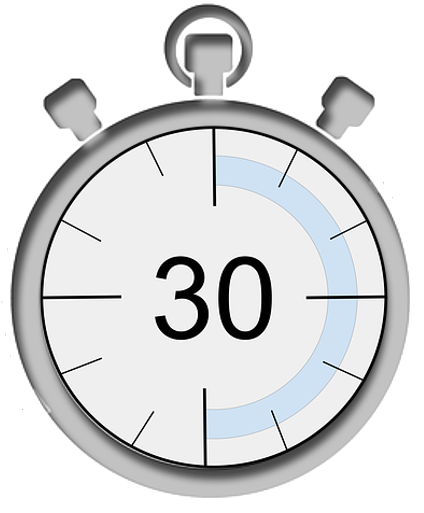 1. Forberedelse
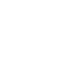 Les og reflekter
Individuelt.
Les artikkelen Samtaletrekk – redskap i matematiske diskusjoner.
Marker deler du finner spesielt viktige, relevante eller interessante. 
Bruker du noen av samtaletrekkene allerede? Vær konkret. Gi eksempler.

Ta notatene med til diskusjon i gruppe/plenum.
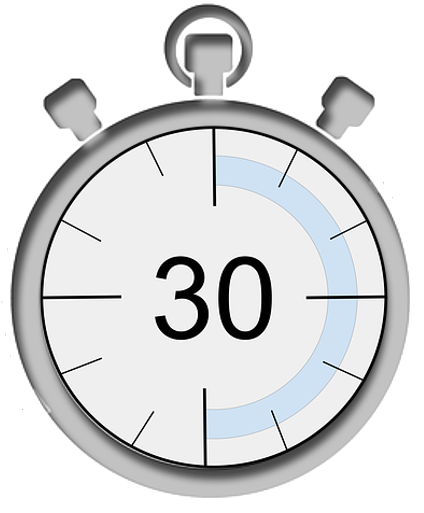 2. Diskusjon av teori
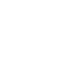 Drøfte artikkelen i grupper(15 minutter)
Den som leder modulen sørger for at 
alle i gruppen i tur og orden får si det de har merket seg
gruppen holder tiden og passer på at dere først og fremst samtaler om spørsmålene
blir enig om hva dere skal løfte fram i plenum og hvem som skal gjøre det

Hvis dere færre enn ti lærere kan dere gjennomføre samarbeidet som en gruppe uten plenum.
Drøfte artikkelen i plenum(15 minutter)
Gruppene deler momentene de har valgt ut.Noter stikkord som dere kan ta med inn i planleggingen.
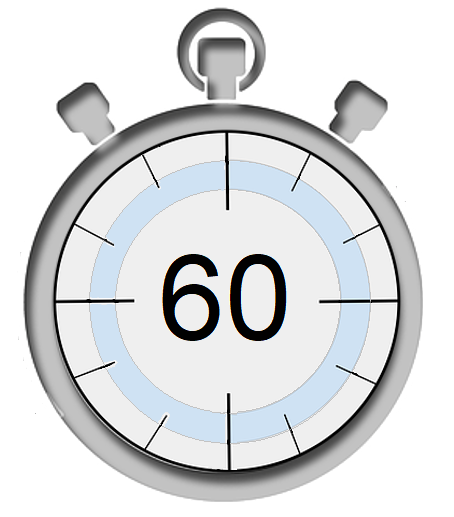 3. Felles planlegging
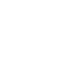 Aktiviteten Likt og forskjellig
Gå sammen i grupper på 6-10 personer. 
Bruk Undervisningsnotat Modul 2 og planlegg aktiviteten Likt og forskjellig.  
Diskuter de ulike momentene i undervisningsnotatet og bli enig om et felles notat. 

Tenk gjennom hvordan dere skal 
bruke samtaletrekkene Vente og Gjenta for å få klarhet i hvordan elevene tenker 
representere elevenes innspill 
oppsummere for å løfte fram mål for elevenes læring:Sammenligne to figurer og beskrive likheter og forskjeller
Planlegging fortsetter
I matematiske samtaler må elevene lære hva og hvordan de skal dele.  Eksempler på spørsmål dere kan stille: 
Hva ser du? 
Hvor ser du seks? 
Var det noen som så noe annet?
Hva er likt? Hva er forskjellig?
Planlegging fortsetter
Alle deltakerne noterer det dere blir enige om i undervisningsnotatet. La én av deltakerne passe tiden, slik at dere får god tid til å drøfte alle fasene i undervisningsøkta.
Velg til slutt hvem av dere som skal lede en øving mens kollegene er «elever».
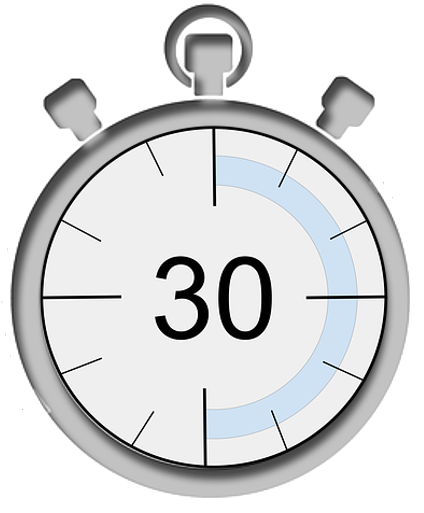 4. Øving
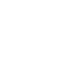 Øve med kolleger
Deltakerne i planleggingsgruppen øver på aktiviteten. En eller to deltakere har rollen som lærer, resten er «elever». 
«Læreren» følger undervisningsnotatet og gjennomfører aktiviteten slik gruppen har planlagt. Undervisningsnotatet kan justeres etter erfaringene dere gjør under øvingen.
Time-Out
Både «læreren» og «elevene» kan be om Time-Out. 
Da tar dere et kort avbrekk for å avklare viktige spørsmål eller minne om ting gruppen er blitt enige om under planleggingen. 
Det kan for eksempel dreie seg om hvordan 
dere vil representere elevenes innspill i bildet (tegning, symboler) 
få elevene til å lytte til hverandre  
disponere tavlen
Tips til utprøvingen
Opplegget skal prøves ut med elever før dere møtes til en oppsummering av utprøvingen.

Læringsutbyttet for lærerne vil bli bedre om (deler av) planleggingsgruppen deltar når opplegget prøves ut med elevene. 

Time-out kan også bli benyttet under utprøvingen.
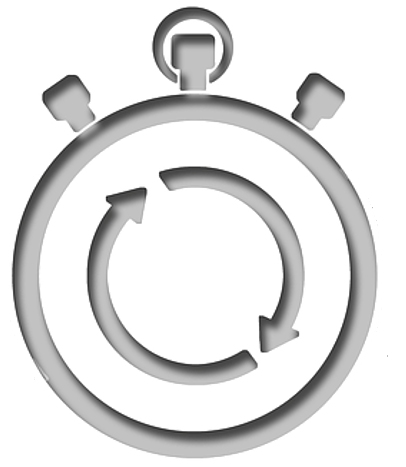 5. Utprøving med elever
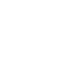 Utprøving med elever
Bruk undervisningsnotatet og gjennomfør aktiviteten slik gruppen har planlagt.

Bruk Time-Out om dere er flere sammen om utprøvingen. 
Dere kan for eksempel diskutere hvordan dere kan
representere det elevene ser
gi passende respons 
invitere flere elever inn i samtalen
Dokumentasjon
Bruk gjerne mobil og ta lydopptak under utprøvingen.
Noter etter utprøvingen hva du mener du lyktes med og hva som var utfordrende.
Ta bilde av det tavlene/plakatene etter at aktiviteten er prøvd ut

Er dere flere sammen bør dere lage et felles notat.
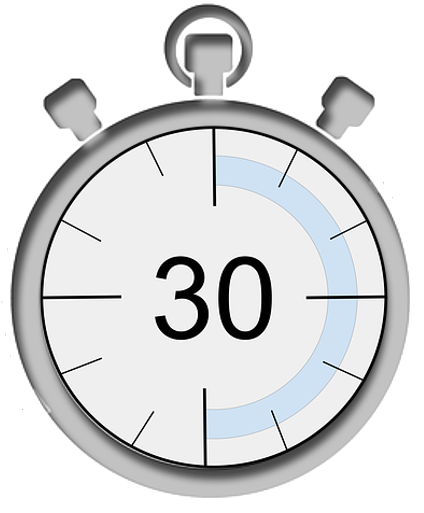 6. Vurdering/refleksjon
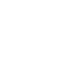 Vurdering/refleksjon i grupper(20 minutter)
Deltakerne deler erfaringene fra utprøvingen i planleggingsgruppene. 
Ta runden slik at alle får presentere sine tanker og erfaringer. 

Hvilke likheter og forskjeller beskrev elevene?
Hvilke matematiske begreper brukte elevene i sine beskrivelser?
Gjennomførte dere aktiviteten slik dere planla? Hva skyldes eventuelle avvik?
Hvordan fungerte samtaletrekkene dere hadde planlagt å bruke? Gi konkrete eksempler.

Velg to-tre momenter dere vil dele med resten av kollegiet.
Vurdering/refleksjon i plenum(10 minutter)
Hver gruppe deler momentene dere har valgt med kollegene.
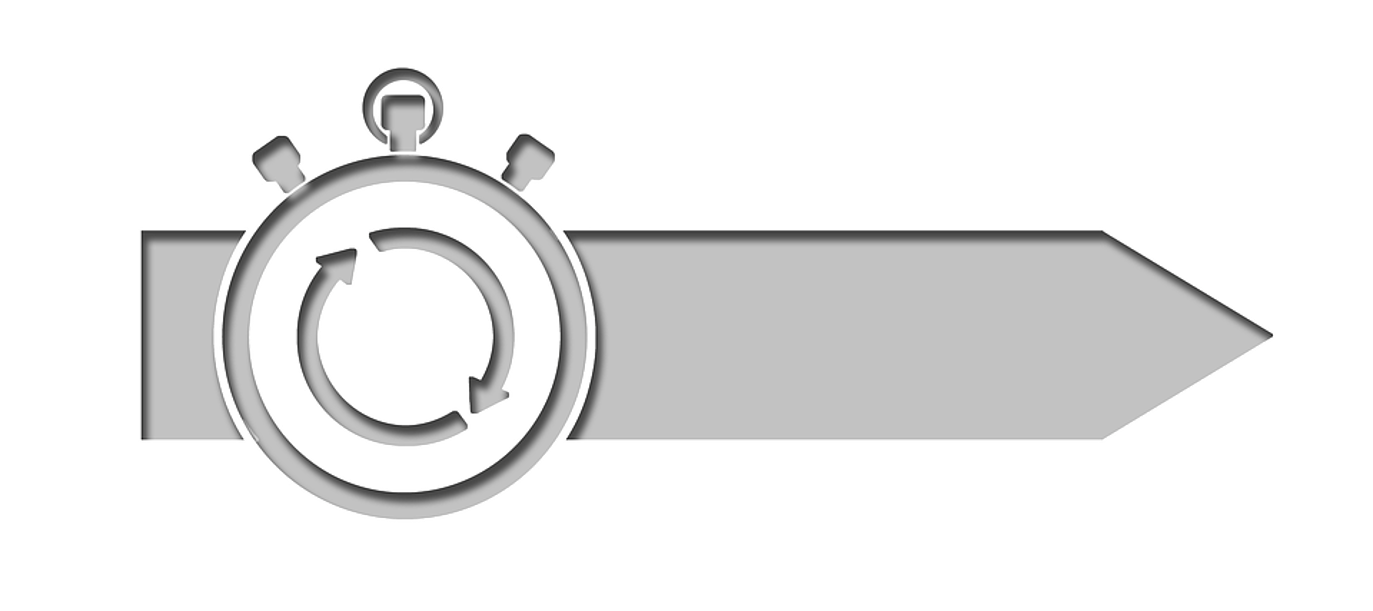 Modul 3 Representasjon
Neste modul
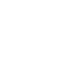